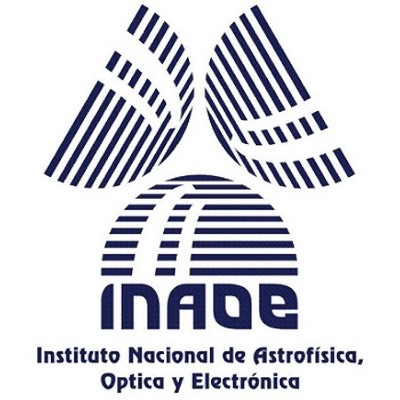 Láseres de Fibra Óptica de Alta Potencia
Presentado por:  Angel David Torres Palencia
angeltorres931130@gmail.com
Asignatura: Láseres
Maestría en Ciencias con Especialidad en Óptica
AGENDA
Historia
1.1. Láser
1.2. Fibra Óptica
Principio de Funcionamiento
2.1. Láser
2.2. Fibra Óptica
Estructura y Componentes 
Técnicas
4.1. Amarre de Modos
4.1.1. Activo
4.1.2. Pasivo
4.2. Q- Switch
4.2.1. Activo
4.2.2. Pasivo
Aplicaciones 
Comentarios
Bibliografía
Historia
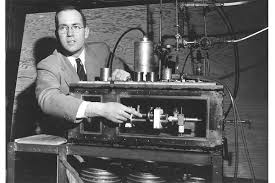 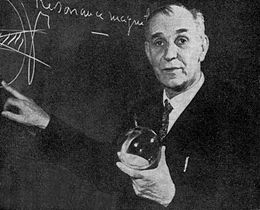 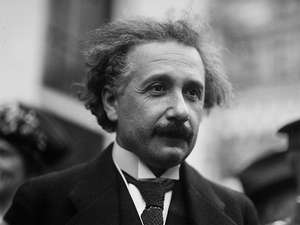 1916- Albert Einstein
 (Emisión Estimulada)
Década de los 50 
Alfred Kastler
(Bombeo Óptico)
1954- Charles H. Townes (Máser)
Historia
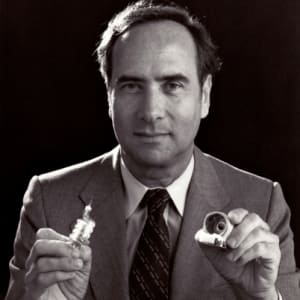 1960 – Theodore H. Maiman
 (Láser)
Historia
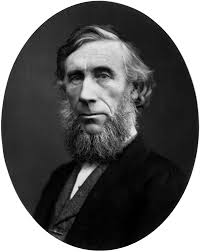 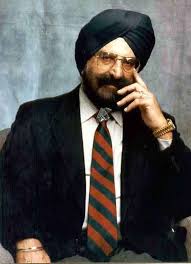 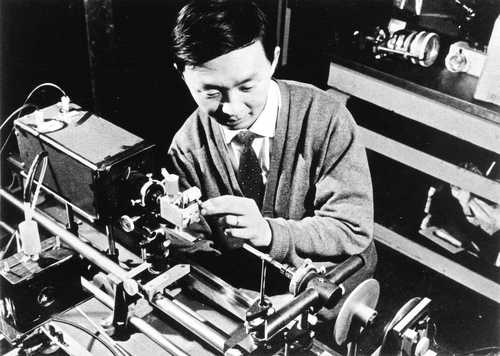 Siglo XIX - John Tyndall 
(Conducción de la luz)
1952- Narinder Singh Kapany
(Fibra Óptica)
1966- Kao y Hockman
(Proceso de Fabricación)
AGENDA
Historia
1.1. Láser
1.2. Fibra Óptica
Principio de Funcionamiento
2.1. Láser
2.2. Fibra Óptica
Estructura y Componentes 
Técnicas
4.1. Amarre de Modos
4.1.1. Activo
4.1.2. Pasivo
4.2. Q- Switch
4.2.1. Activo
4.2.2. Pasivo
Aplicaciones 
Comentarios
Bibliografía
Principio de Funcionamiento
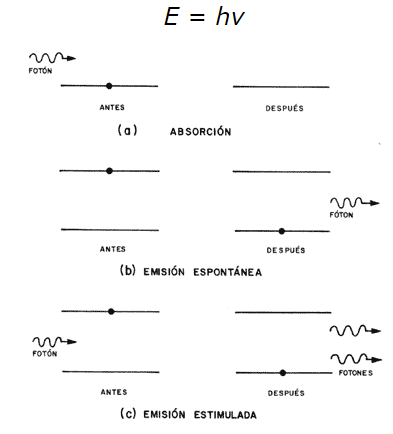 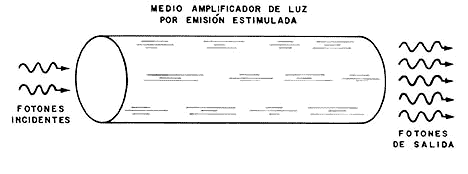 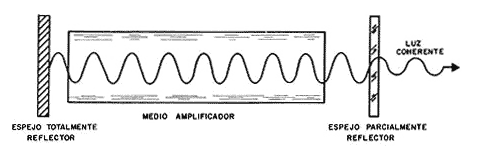 Principio de Funcionamiento
Condiciones Para la Amplificación

Diferencias de Energía entre los niveles fundamental y excitado
Diferencias de Energía entre los niveles meta estable y fundamental  
Inversión de Población
Principio de Funcionamiento
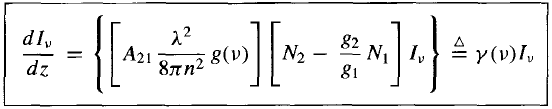 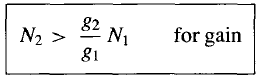 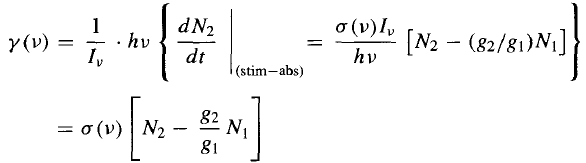 Principio de Funcionamiento
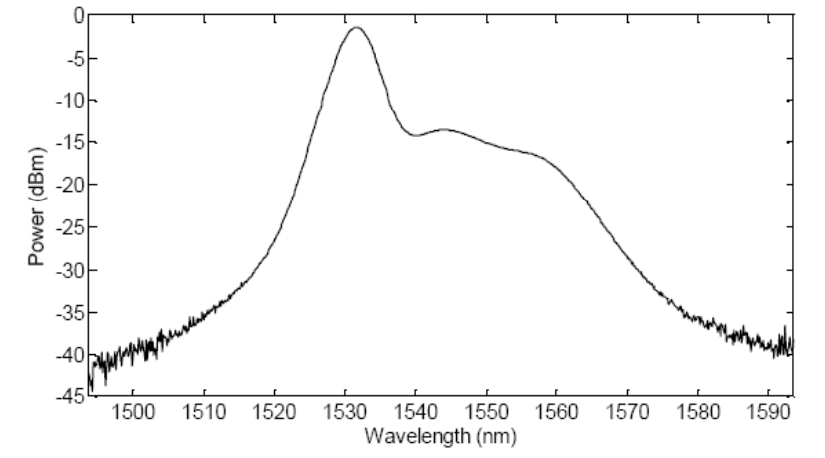 AGENDA
Historia
1.1. Láser
1.2. Fibra Óptica
Principio de Funcionamiento
2.1. Láser
2.2. Fibra Óptica
Estructura y Componentes 
Técnicas
4.1. Amarre de Modos
4.1.1. Activo
4.1.2. Pasivo
4.2. Q- Switch
4.2.1. Activo
4.2.2. Pasivo
Aplicaciones 
Comentarios
Bibliografía
Principio de Funcionamiento
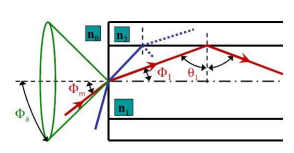 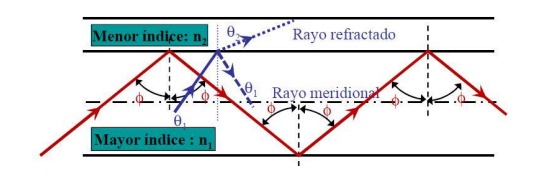 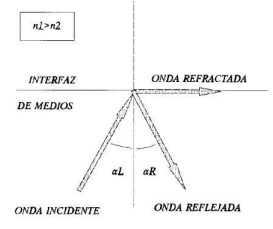 Principio de Funcionamiento
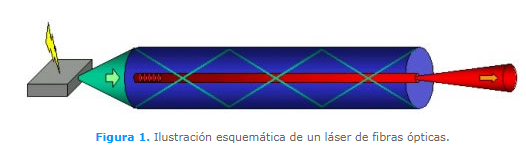 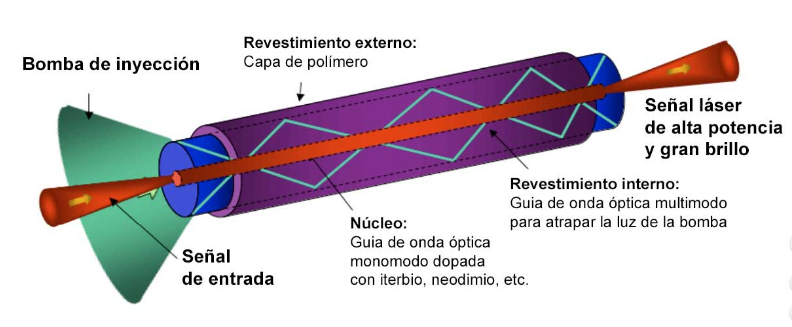 AGENDA
Historia
1.1. Láser
1.2. Fibra Óptica
Principio de Funcionamiento
2.1. Láser
2.2. Fibra Óptica
Estructura y Componentes 
Técnicas
4.1. Amarre de Modos
4.1.1. Activo
4.1.2. Pasivo
4.2. Q- Switch
4.2.1. Activo
4.2.2. Pasivo
Aplicaciones 
Comentarios
Bibliografía
Estructura Y componentes
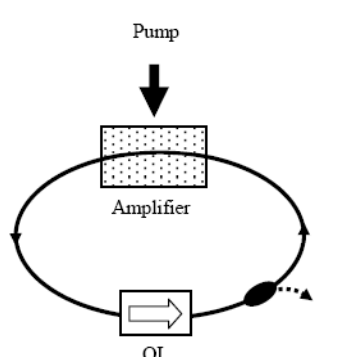 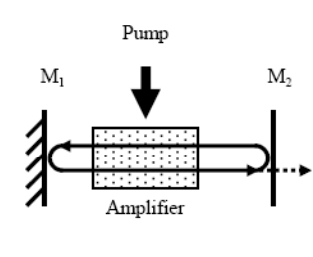 Cavidad Fabry Perot
Cavidad de Anillo Unidireccional
AGENDA
Historia
1.1. Láser
1.2. Fibra Óptica
Principio de Funcionamiento
2.1. Láser
2.2. Fibra Óptica
Estructura y Componentes 
Técnicas
4.1. Amarre de Modos
4.1.1. Activo
4.1.2. Pasivo
4.2. Q- Switch
4.2.1. Activo
4.2.2. Pasivo
Aplicaciones 
Comentarios
Bibliografía
Técnicas
Se presentan las técnicas para generar pulsos rápidos, estos métodos tienen la finalidad de obtener la mayor energía posible y la menor duración.

Amarre de Modos
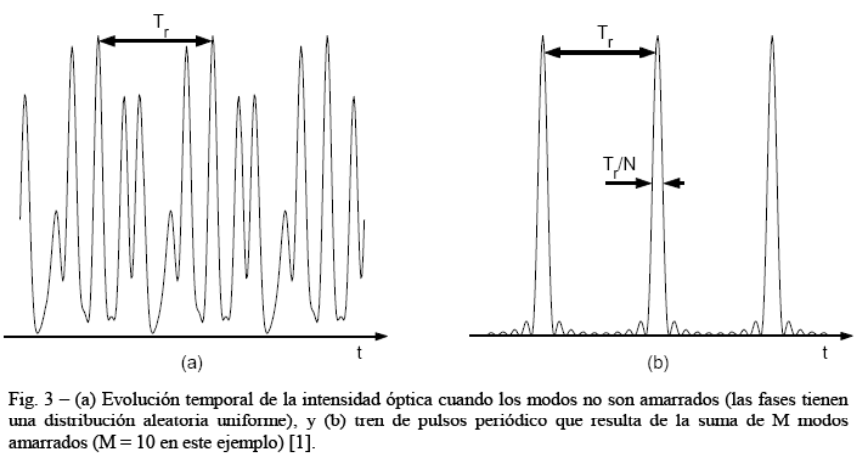 Técnicas
Amarre de Modos Activo
La formación de pulsos se debe a la introducción en la cavidad del laser de perdidas variables en el tiempo, con una cadencia impuestas por un oscilados eléctrico externo
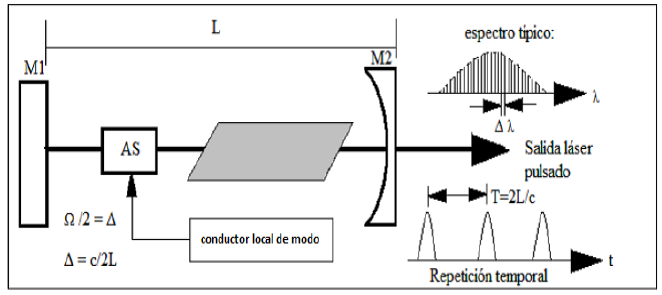 Amarre de modos activo por medio de un dispositivo electro-optico o acusto-optico con frecuencias y emisiones laser que dependen de la longitud de la cavidad y material saturable.
Técnicas
Amarre de Modos Pasivo
Se genera por un absorbedor saturable, la cual absorbe potencias bajas y satura para potencias altas
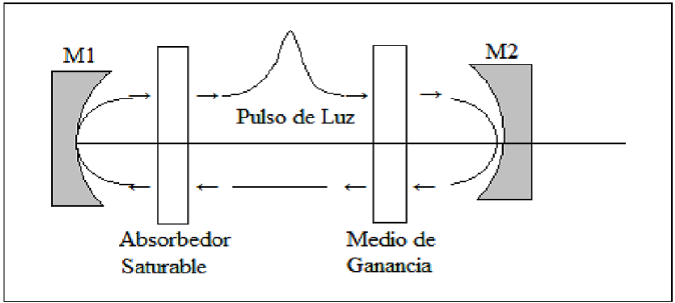 Cavidad resonante que incluye, el absorbedor saturable, el medio de ganancia y la generación del pulso.
Técnicas
Amarre de Modos Pasivo
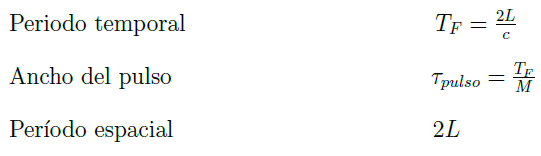 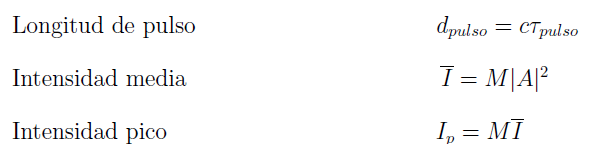 Principales Características obtenidas por este modo
Técnicas
Amarre de Modos Pasivo
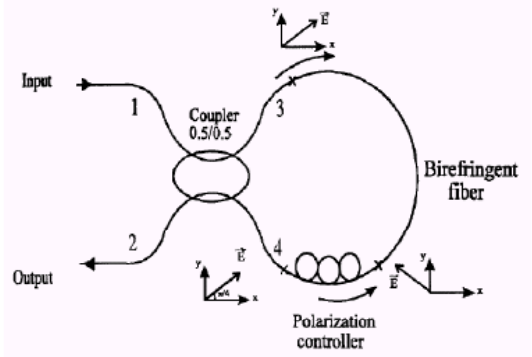 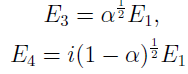 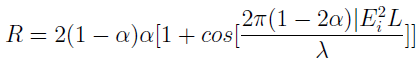 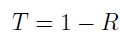 Interferómetro de Sagnac
AGENDA
Historia
1.1. Láser
1.2. Fibra Óptica
Principio de Funcionamiento
2.1. Láser
2.2. Fibra Óptica
Estructura y Componentes 
Técnicas
4.1. Amarre de Modos
4.1.1. Activo
4.1.2. Pasivo
4.2. Q- Switch
4.2.1. Activo
4.2.2. Pasivo
Aplicaciones 
Comentarios
Bibliografía
Técnicas
Q- Switch Activo

Es un atenuador variable de control desde el exterior. Esto puede ser un dispositivo mecánico como un  obturador, rueda de helicóptero o girar un espejo/prisma a gran velocidad, de 20 a 60 mil r.p.m.

El índice de refracción de un material electro-óptico cambia cuando este es expuesto a un campo  eléctrico externo.

Dispositivos electro-ópticos como placas de onda con una birrefringencia que depende de la fuerza del campo eléctrico aplicado, la disposición de una celda Pockels esta orientada con un eje a 45 grados  del eje de un polarizador.

La ventaja de la conmutación electro-óptica, es la conmutación rápida (del orden de los 10 ns) y una alta razón de hold-o, lo cual permite que se construya una inversión de población varias veces el valor del umbral para alto Q switch.
Técnicas
Q- Switch Activo
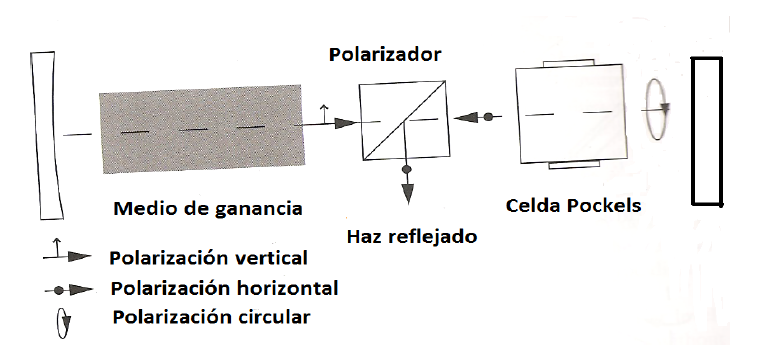 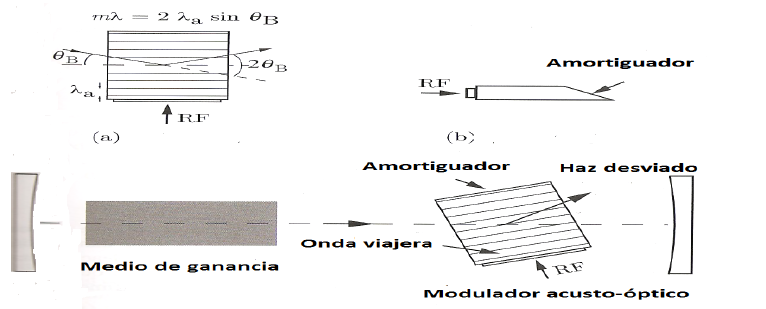 Técnicas
Q- Switch Activo

Las ventajas de una conmutación por medio de un cristal acusto-óptico son que es relativamente barato y la inserción de perdidas puede ser baja orientando el cristal al ángulo Brewster, sin embargo, el hold-off es bajo y en consecuencia la técnica se emplea en un bombeo continuo obteniendo una  emisión modesta.

Considerando que la velocidad del sonido en el cristal es de 5 km/s se puede estimar el tiempo de Q-Switch que es de 200 ns para 1 mm de diametro del rayo.

La duración del pulso y la energía del laser depende de la energía almacenada dentro de la cavidad, es decir la frecuencia del modulador y la potencia de bombeo.
Técnicas
Q- Switch Pasivo

el Q-switch es un absorbente saturable, un material cuya transmisión se incrementa cuando la luz supera un cierto umbral tal como semiconductores o cristales dopados con iones.
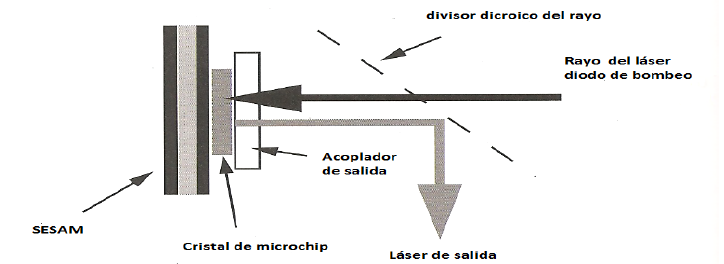 AGENDA
Historia
1.1. Láser
1.2. Fibra Óptica
Principio de Funcionamiento
2.1. Láser
2.2. Fibra Óptica
Estructura y Componentes 
Técnicas
4.1. Amarre de Modos
4.1.1. Activo
4.1.2. Pasivo
4.2. Q- Switch
4.2.1. Activo
4.2.2. Pasivo
Aplicaciones 
Comentarios
Bibliografía
Aplicaciones
Marcado de Productos Metálicos, cerámicos, plásticos o de polímeros.

Micro maquinado.

Micro soldadura o Cortado Laser.

Artes Gráficas. 

Soldadura directa o remota.

Corte de alta velocidad.
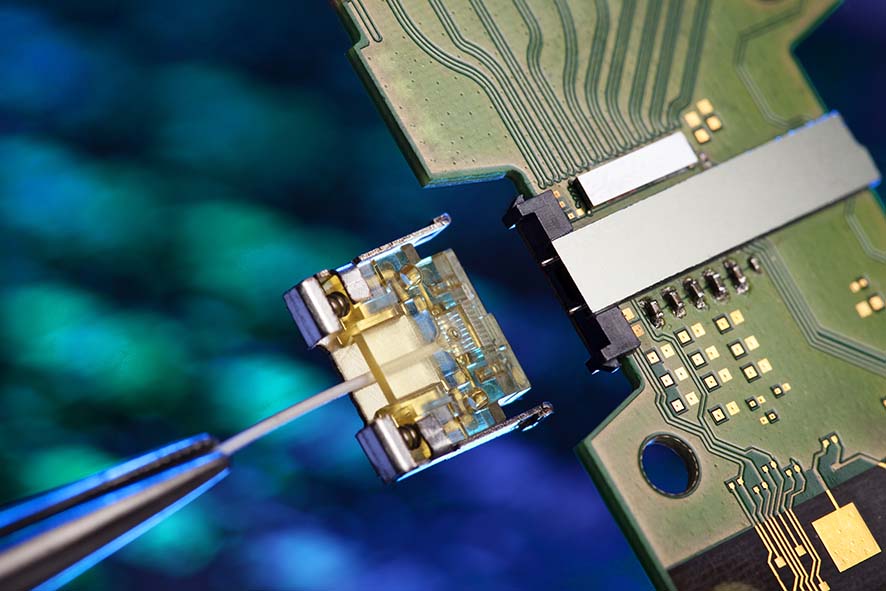 AGENDA
Historia
1.1. Láser
1.2. Fibra Óptica
Principio de Funcionamiento
2.1. Láser
2.2. Fibra Óptica
Estructura y Componentes 
Técnicas
4.1. Amarre de Modos
4.1.1. Activo
4.1.2. Pasivo
4.2. Q- Switch
4.2.1. Activo
4.2.2. Pasivo
Aplicaciones 
Comentarios
Bibliografía
COMENTARIOS
Estabilidad: Los principales fabricantes de maquinaria de láser de fibra ofrecen generadores que proveen de una estabilidad extremadamente alta durante hasta 100.000 horas. Los láseres convencionales son muy sensibles a golpes, y si la óptica se desalinea se necesita un especialista para resolverlo. En el caso del láser de fibra, el haz de luz se genera dentro de un cable de fibra óptica, como en los que transportan datos de internet, por lo que es muy estable y fácil de usar.


Precisión: El rayo láser de la máquina de corte láser por fibra ofrece una tolerancia extremadamente baja, con lo que, además de más productiva, es mucho más precisa. El haz de luz se genera y se confina dentro del pequeño núcleo de la fibra, por lo que resulta en un haz muy recto, que se puede enfocar en un punto diminuto. Cuánto más pequeño sea este punto, más eficaz será el láser, por lo que es muy útil para usos en los que se requiere gran calidad, como tubos para mobiliario con muescas o tubos para piezas de automóvil.
COMENTARIOS
Potencia: Las máquinas de láser por fibra tienen láseres cada vez más potentes, con más de 1.000 vatios de potencia (1kW), suficiente para cortar acero de una pulgada de grueso.

Medioambientalmente más sostenible: Con los ajustes adecuados, la tasa de conversión fotoeléctrica de la máquina de corte por láser de fibra es 3 veces superior a la máquina de corte láser tradicional. Otros láseres sólo pueden convertir un pequeño porcentaje de la potencia de su fuente de alimentación en fotones, pero un láser de fibra convierte alrededor del 70-80% de la energía que consume. Esto hace que además de ser productiva y precisa, sea más respetuosa con el medio ambiente, al perderse menos energía que se acaba convirtiendo en calor que calienta la atmósfera.

Coste de mantenimiento menor: La máquina de corte por láser de fibra no necesita un mantenimiento muy elevado, por lo que reduce costes y mejora la eficiencia de la producción.

 Facilidad de uso: La máquina de corte por láser de fibra sólo necesita el diseño de los patrones de corte en el ordenador, no necesita intervención manual en la máquina en el proceso de corte.
AGENDA
Historia
1.1. Láser
1.2. Fibra Óptica
Principio de Funcionamiento
2.1. Láser
2.2. Fibra Óptica
Estructura y Componentes 
Técnicas
4.1. Amarre de Modos
4.1.1. Activo
4.1.2. Pasivo
4.2. Q- Switch
4.2.1. Activo
4.2.2. Pasivo
Aplicaciones 
Comentarios
Bibliografía
Bibliografía
https://ferrosplanes.com/laser-fibra-ventajas/

http://www.cyd.conacyt.gob.mx/200/Articulos/Laseres/Laseres03.htm#a

http://bibliotecadigital.ilce.edu.mx/sites/ciencia/volumen2/ciencia3/084/htm/sec_7.htm

https://www.onsicom.es/breve-recorrido-historico-de-la-fibra-optica/

https://inaoe.repositorioinstitucional.mx/jspui/bitstream/1009/148/1/MayaOrFM.pdf
GRACIAS POR LA ATENCIÓN PRESTADA
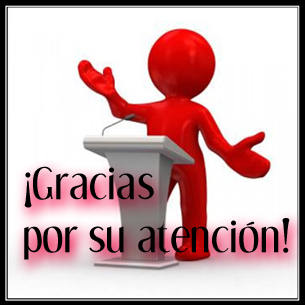